BIOKIMIA UMUM
Indra Fiktor Maulana
2114231022
TIP B
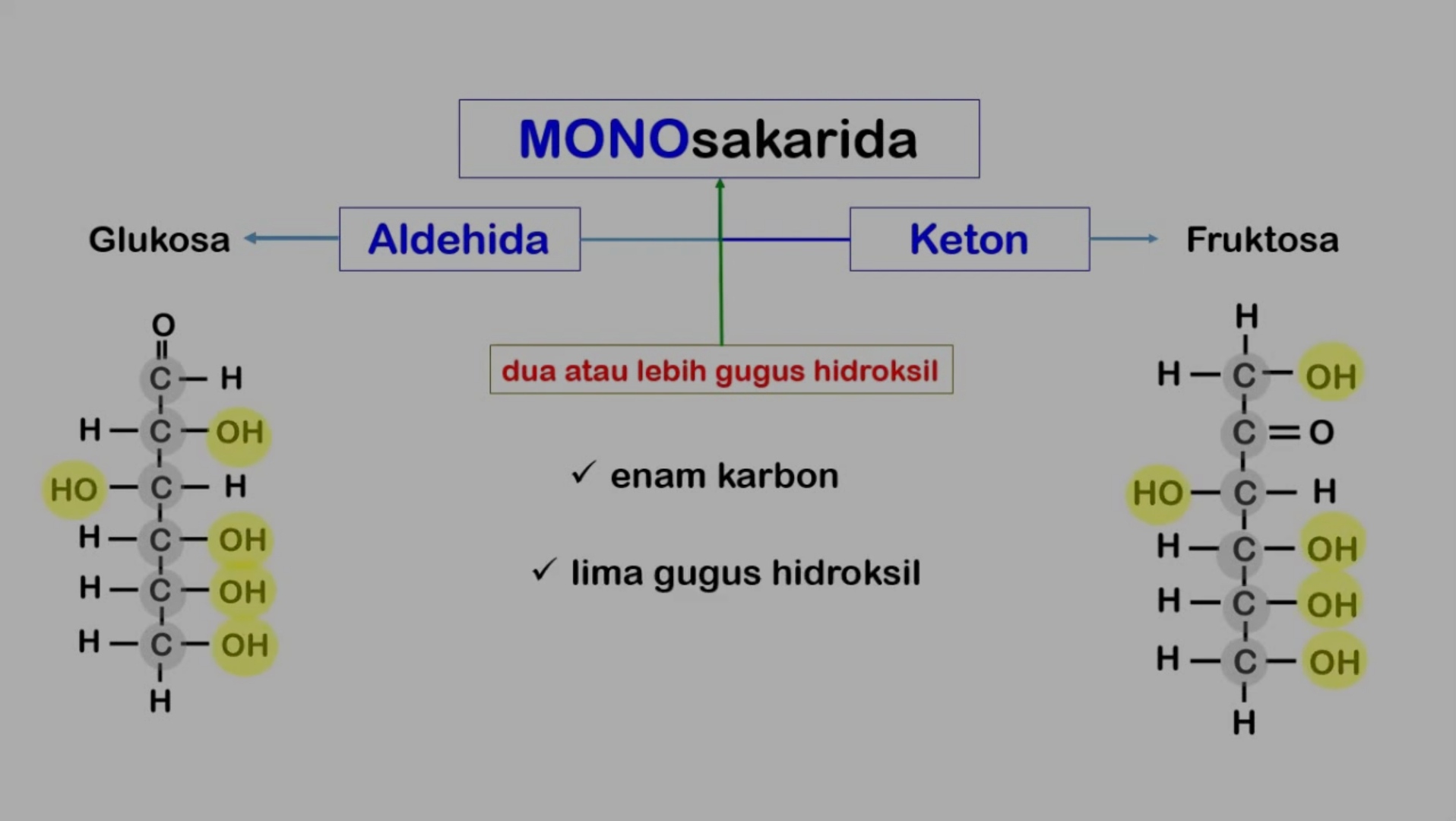 Monoskaraida merupakan unit karbohidrat terkecil. Dilihat dari strukturnya tersusun atas satu gugus Aldehid, Jadi Aldehid terikat dua atau lebih gugus hidroksil.
2
Monosakarida memiliki atom karbon yang mengikat 4 gugus  berbeda pada keempat tangannya. Pada contoh terkait, atom karbon yang ditandai bintang mengikat 4 gugus  berbeda.  Yaitu aldehid, metanol, hidrogen dan Hidroksil. Kedua molekul ini memiliki perbedaan terletak pada posisi OH. Keduanya disebut isomer giometri.
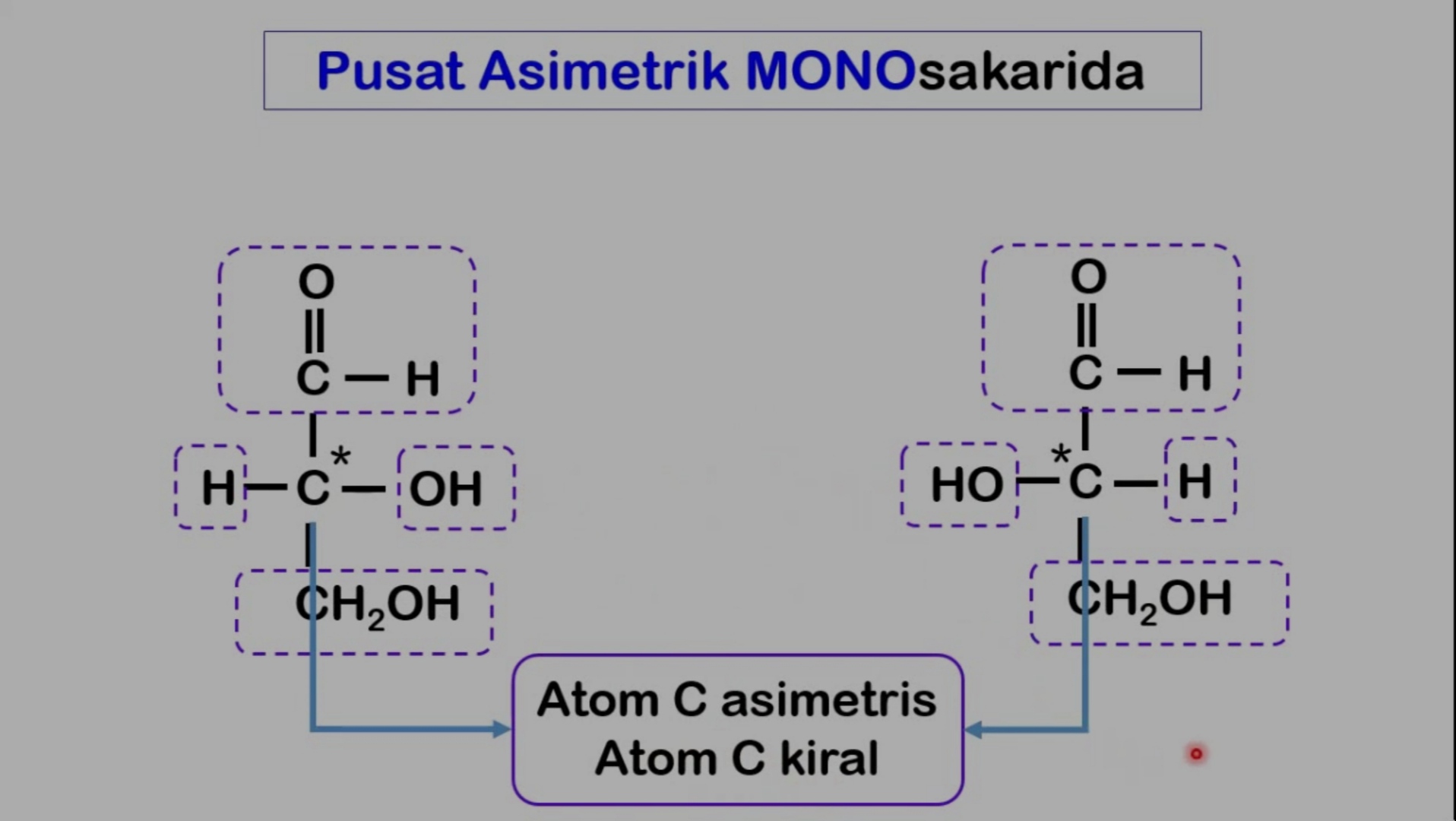 3
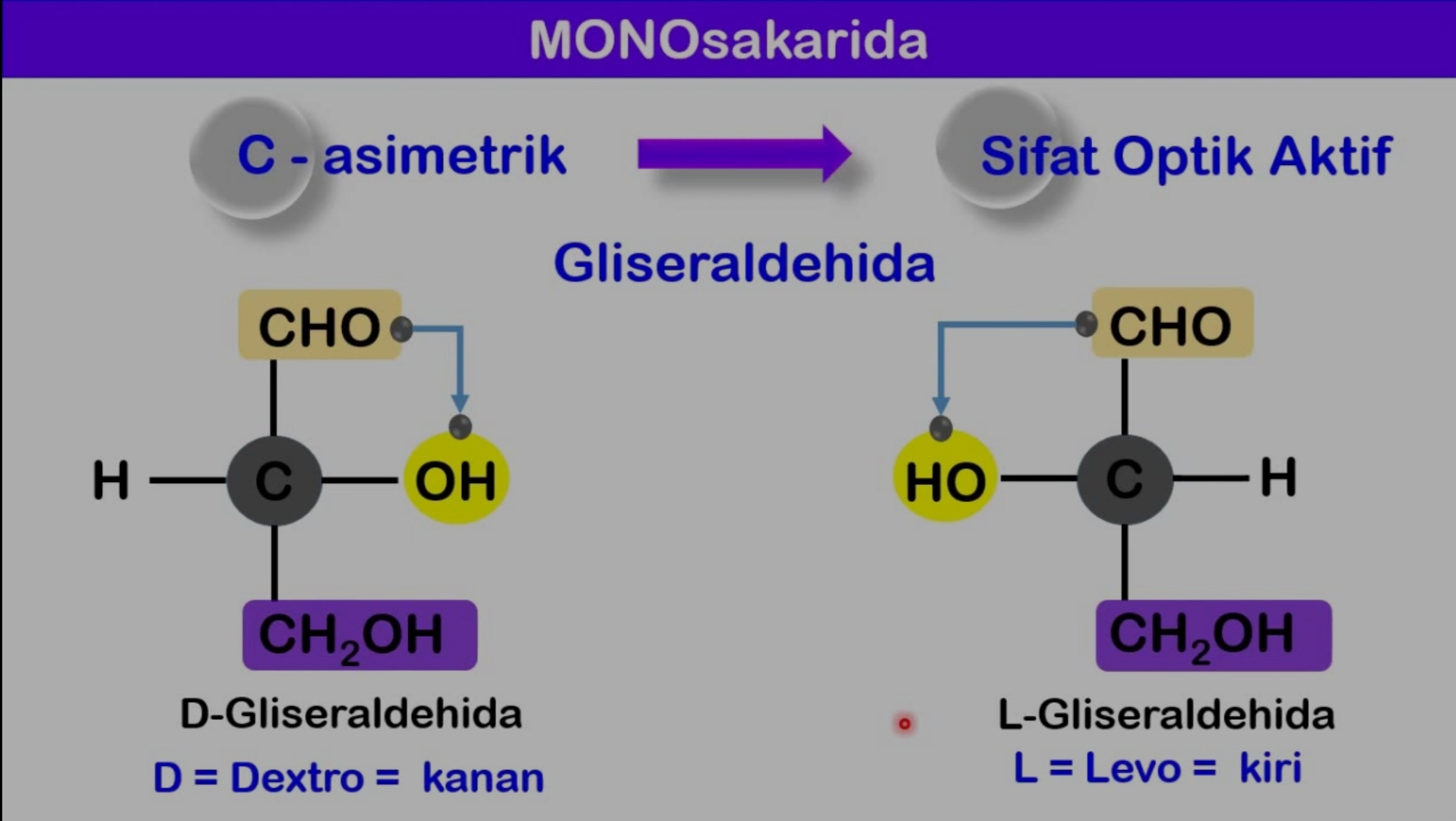 Monosakarida memiliki atom c asimetris, secara fisika monosakarida memiliki sifat sebagai senyawa yang dapat memutar polarisasi cahaya (Bersifat Optis Aktif).

Disini aldotriosa dan monosakarida yang memiliki atom karbon lebih dari 5 memiliki struktur (hawort ) atau struktur ini disebabkan interaksi gugus karbonil dan oksigen pada hidroksil yang membentuk ikatan kovalen.
4
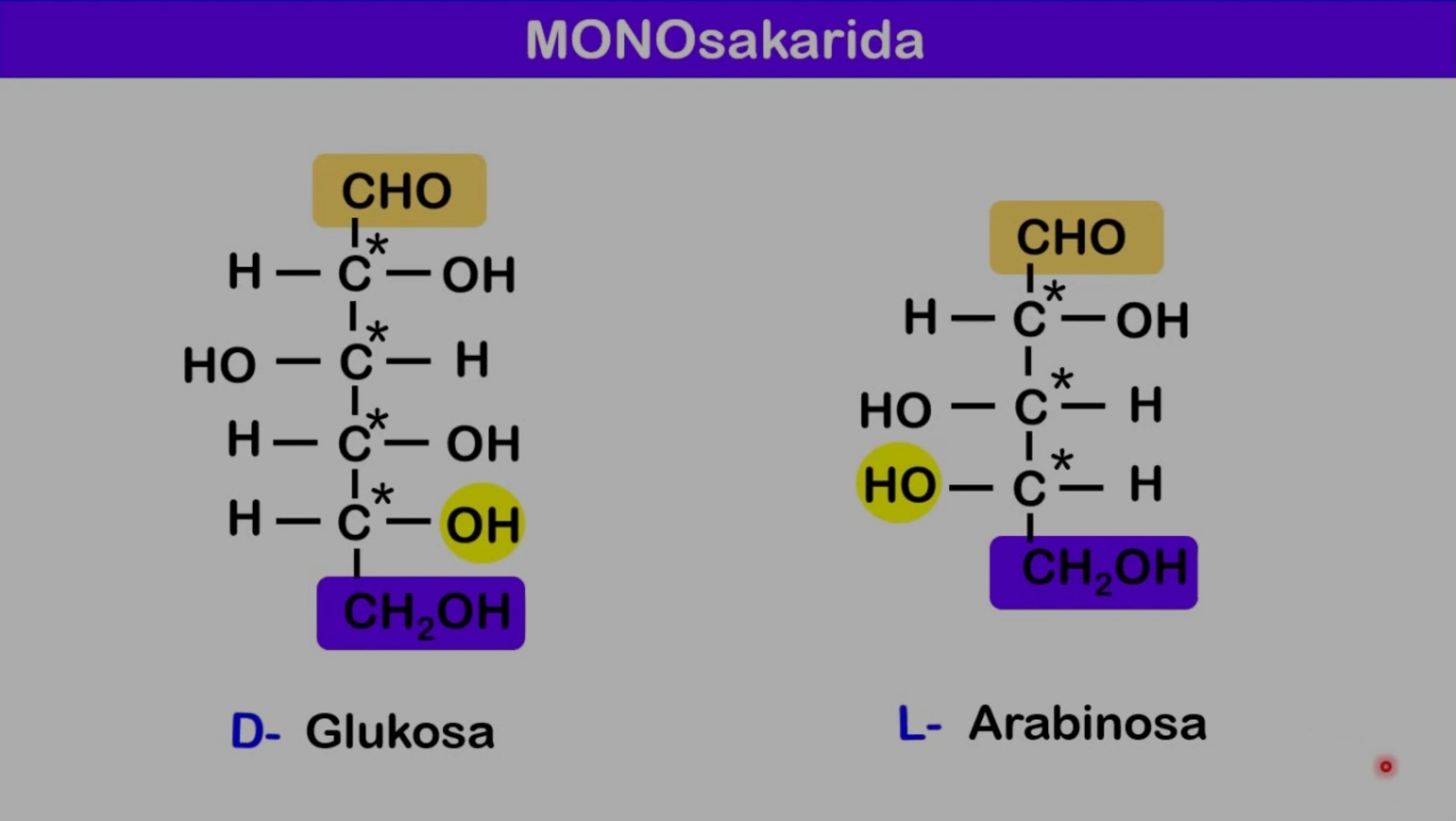 5